Toimintaohjelman keskeisen sisällön ja toimenpiteiden suunnittelu
CLLD
CLLD
Paikallisen kehittämisen SWOT-analyysissa ja tarpeiden määrittelyssä käsitellään CLLD:tä toimintatapana ja työvälineenä. On tärkeää muistaa, että toimialalle on tehty oma SWOT-analyysi, eikä niitä asioita tule toistaa enää paikallisen kehittämisen analyysissa. 
SWOT-analyysia on rakennettu yhdessä paikallisen kehittämisen teemaryhmän kanssa. Teemaryhmässä ovat mukana kaikki tämän kauden kalatalouden paikalliset toimintaryhmät, hallinto ja muutama muu paikallisen kehittämisen asiantuntija. 
Hallinto on tunnistanut SWOT-analyysin perusteella keskeisiä tarpeita. Ne on jäsennetty lähtökohtaisesti teemaryhmän tunnistamien haasteiden ja ongelmien mukaisesti. Analyysi syvennetään tarkastelulla, jossa arvioidaan, miten paikallisen kehittämisen nykyisillä vahvuuksilla voidaan tarttua ulkoisiin mahdollisuuksiin tai välttää uhkia tai miten nykyisiä heikkouksia voidaan kehittää ulkoisten mahdollisuuksien kautta.
Analyysin perusteella on hahmoteltu elementit, jotka käsitellään toimintaohjelman strategiaosiossa. Lopuksi esitetään ensimmäinen luonnos paikallisen kehittämisen rahoitustoimenpiteiksi, EU-asetuksessa määritellyn erityistavoitteen mukaisesti.
Keskeiset ongelmat paikallisessa kehittämisessä
Vähäiset resurssit
Aktivointi- ja hallinnointikustannusten enimmäismäärän rajoitus
Hankehallinnoijien puute
Kansallisen ja paikallisen toiminnan heikko koordinaatio
Toimintaryhmien roolin tunnustaminen
Kansainvälisten ja ryhmien välisten yhteistyöhankkeiden byrokratia
Kalatalouden paikallinen kehittäminen ei kata koko maata. Kalaleader alueiden ulkopuolelle jää alan toimijoita.
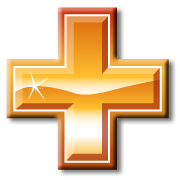 Paikallinen kehittäminen
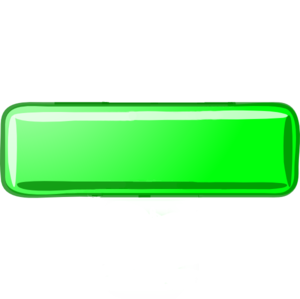 Sisäinen
Ulkoinen
5
SWOT-analyysin perusteella tunnistetut tarpeet
Mahdollisuus: Kalatalouden yhteiskunnallinen merkitys kasvaa
Tarve: Kysyntä kalaleadereiden palveluille ja rahoitukselle kasvaa. Tähän vastaaminen nykyisillä resursseilla edellyttää kansallisen ja paikallisen koordinaation parantamista ja toiminnan vaikuttavuuden lisäämistä. Tiivistetään paikallisen ja valtakunnallisen työtä perustamalla kansallinen verkosto ministeriön ja kalaleadereiden työn vaikuttavuuden lisäämiseksi ja keskinäisen toiminnan koordinaation parantamiseksi.
Ongelma/haaste: resurssien vähäisyys
Tarve: Tarvitaan alueellisen ja kansallisen yhteistyön tiivistämistä, jotta pystytään paremmin vastaamaan toiminnan pienimuotoisuudesta aiheutuviin haasteisiin. Uusien sähköisten vuorovaikutuskanavien ja muiden digitalisaation luomien mahdollisuuksien hyödyntäminen paikallisessa kehittämisessä. Toiminnan tunnettuutta lisäämällä voidaan saada uusia resursseja. Lisäksi tarvitaan viestinnän kehittämistä ja koulutusta uusille potentiaalisille toimijoille. 
Ongelma/haaste: Viestintä
Tarve: Tarvitaan kalaleaderien roolin kirkastamista, brändin yhtenäistämistä ja enemmän vaikuttavuudesta viestimistä.
Toimialan keskeiset mahdollisuudet ja kehityshaasteet ja niihin vastaaminen ”policy responds” (strategiaosion elementit)
Mahdollisuus: Kalatalouden yhteiskunnallinen merkitys kasvaa.
Jotta kalatalouden yhteiskunnallisen merkityksen kasvuun voidaan vastata myös paikallisen kehittämisen avulla, tulee kalaleader-toiminnan vaikuttavuutta parantaa. Tämä edellyttää toimintamallin kehittämistä, jotta alueellisesta näkemyksestä, osaamisesta ja verkostoista saadaan kaikki hyöty irti. Toiminnan vähäisiä resursseja voidaan hyödyntää aiempaa tehokkaammin kansallisen ja alueellisen yhteistyön tehostamisella sekä uusiin digitaalisiin mahdollisuuksiin tarttumalla. Ketterä toiminta mahdollistaa paikallistason kokeilut ja nopeasti liikkeelle lähtevät hankkeet, joista voidaan myöhemmin ottaa mallia muuallakin. Myös kalaleader-toiminnan tunnettuutta ja viestintää tulee parantaa. Keskeinen väline toiminnan kehittämisessä on kansallisen verkoston perustaminen.
Alustava CLLD-toimenpiteiden hahmottelu
Erityistavoite: Interventions that contribute to the development of fishing and aquaculture communities in coastal and inland areas.
Toimenpide 1: Paikallisten strategioiden toimeenpano 
Paikallisten kehittämisstrategioiden mukaiset hankkeet
Tuensaajat: kalaleaderit, yritykset, yhteisöt, oppilaitokset jne. 
-rajataanko investoinnit ulkopuolelle? – ehdotus, että laajennetaan nykyistä mahdollisuutta (ei perusinvestointeja mutta kehittämishankkeet+ kehittämishankkeissa tehtävät investoinnit (ks. Innovaatio-ohjelmat)). 
Indikaattorit: 
Toimenpide 2: Alueiden ja maiden väliset yhteistyöhankkeet
Mahdollisesti erillinen systeemi kv.hankkeiden halinnoimiseksi. 
Tuensaajat: Kalaleaderit
Toimenpide 3: Aktivointi- ja hallinnointikustannukset
Tuensaajat: kalaleaderit